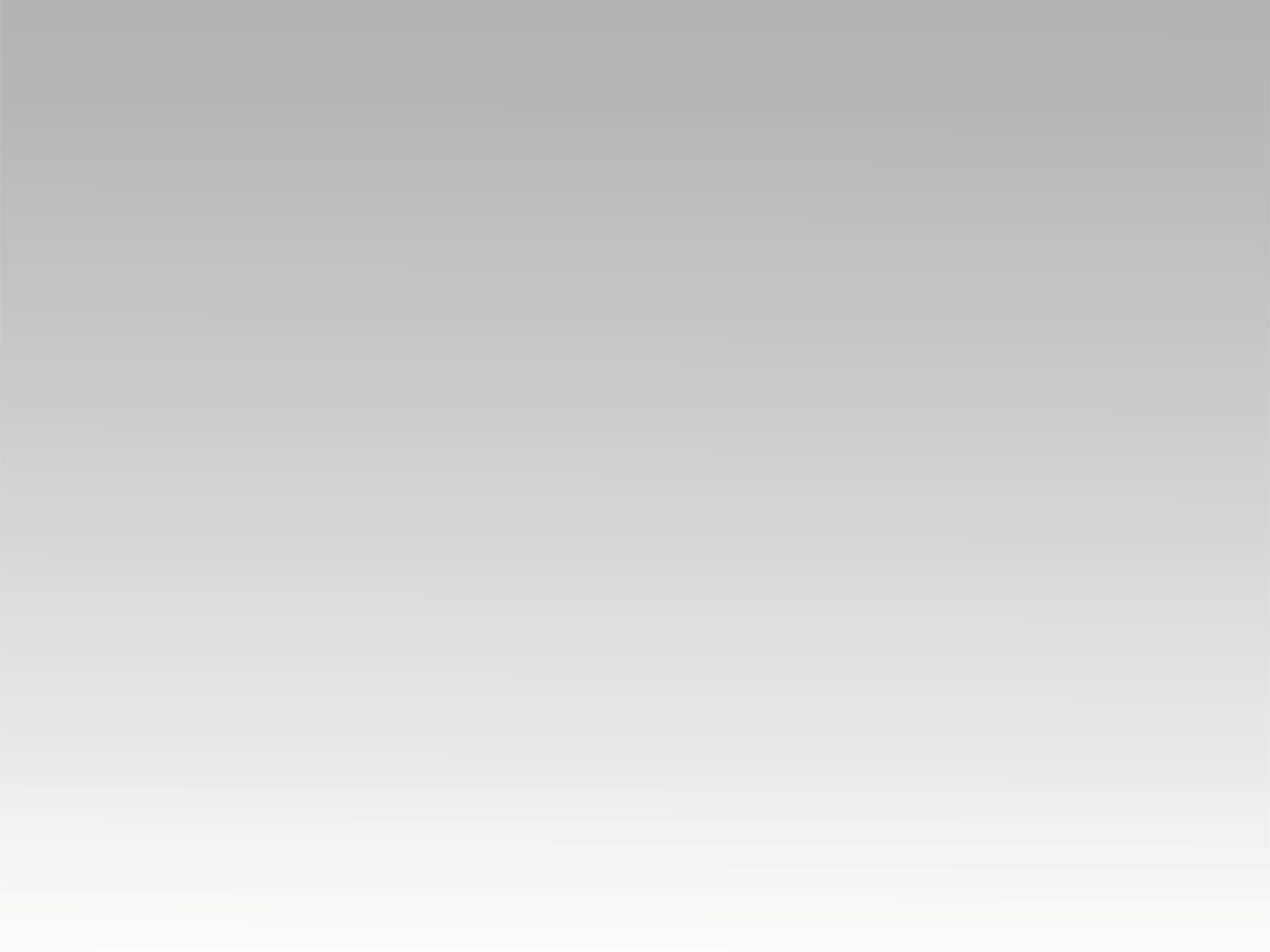 ترنيمة 
شخصه طبيب نفسي
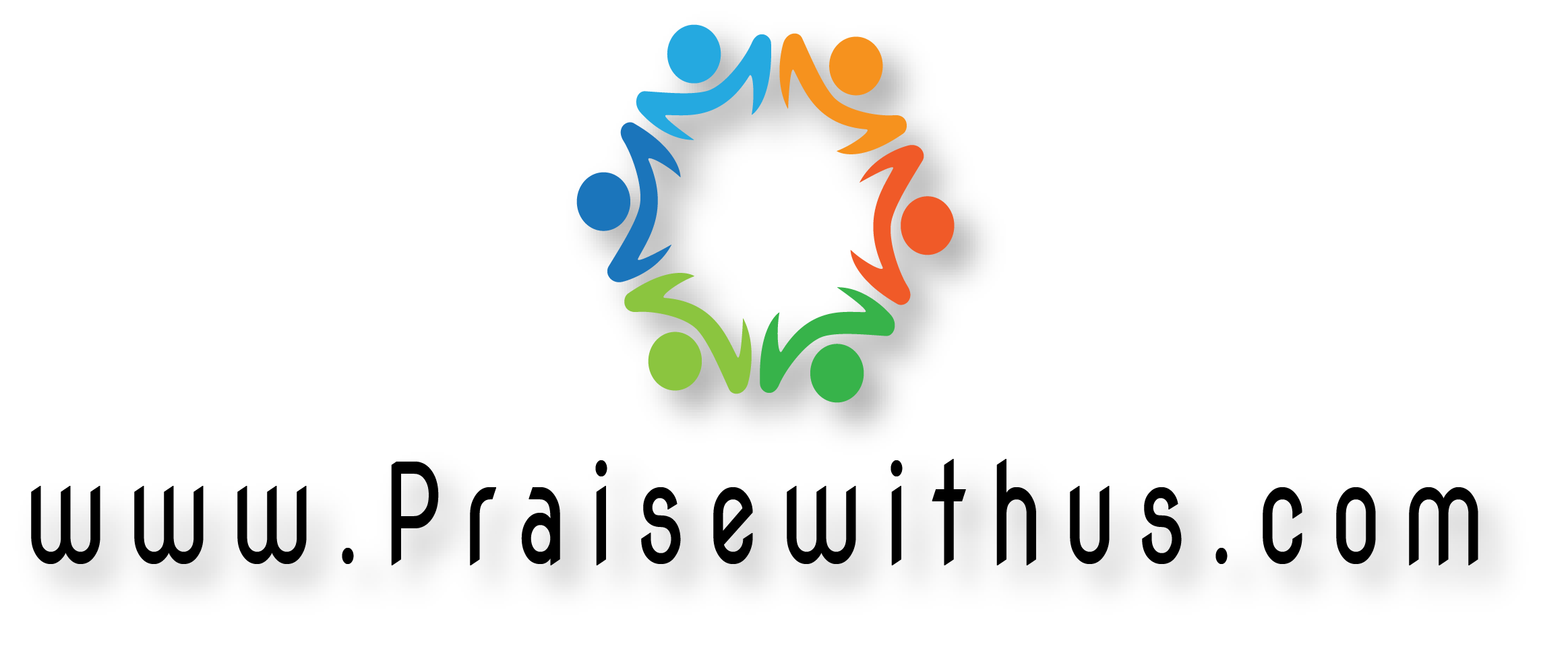 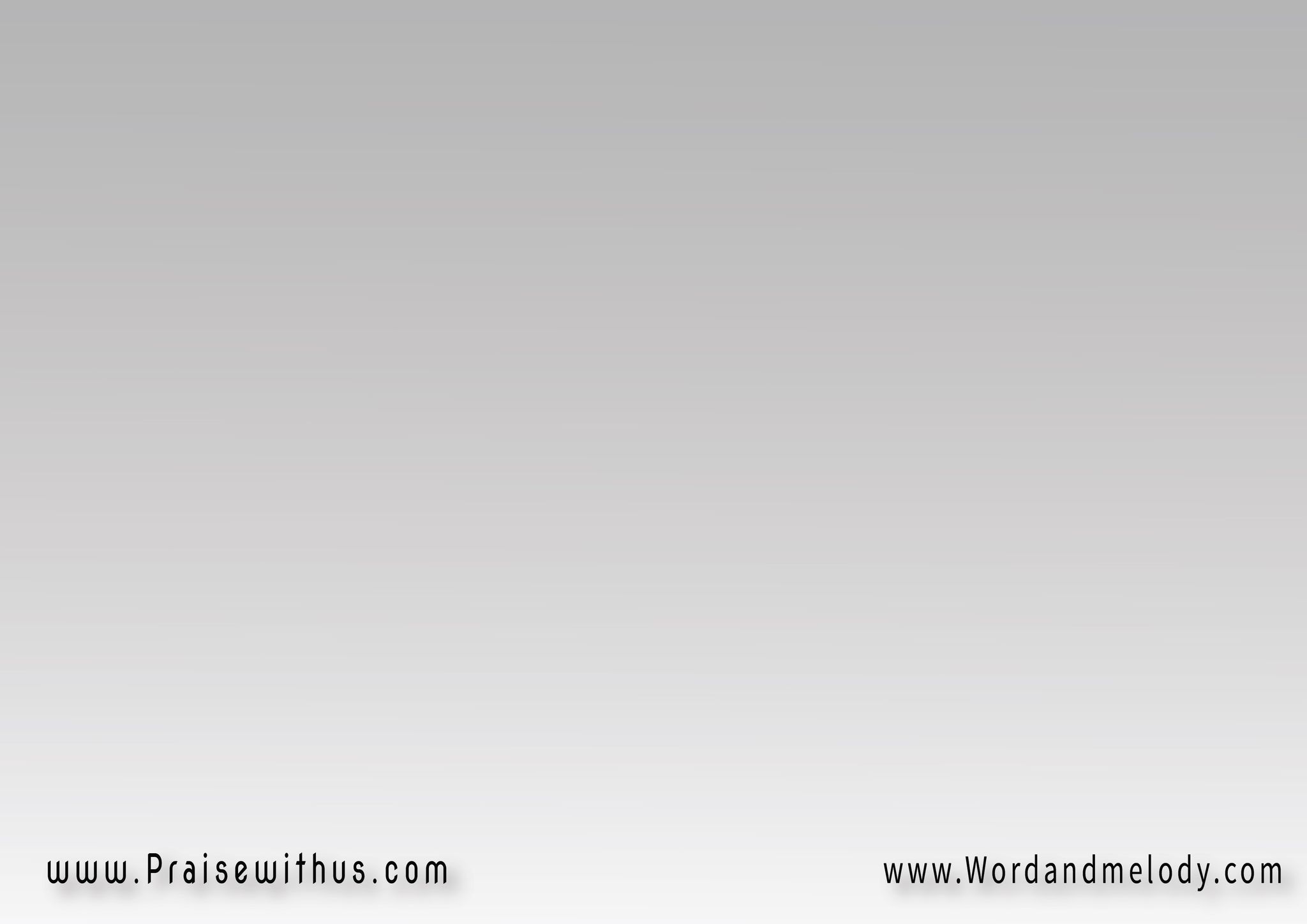 شخصهُ طبيبُ نفسيصوتهُ أيضاً علاج
وبه يطيبُ قلبــــي
ويفيضُ بابتهـــاج
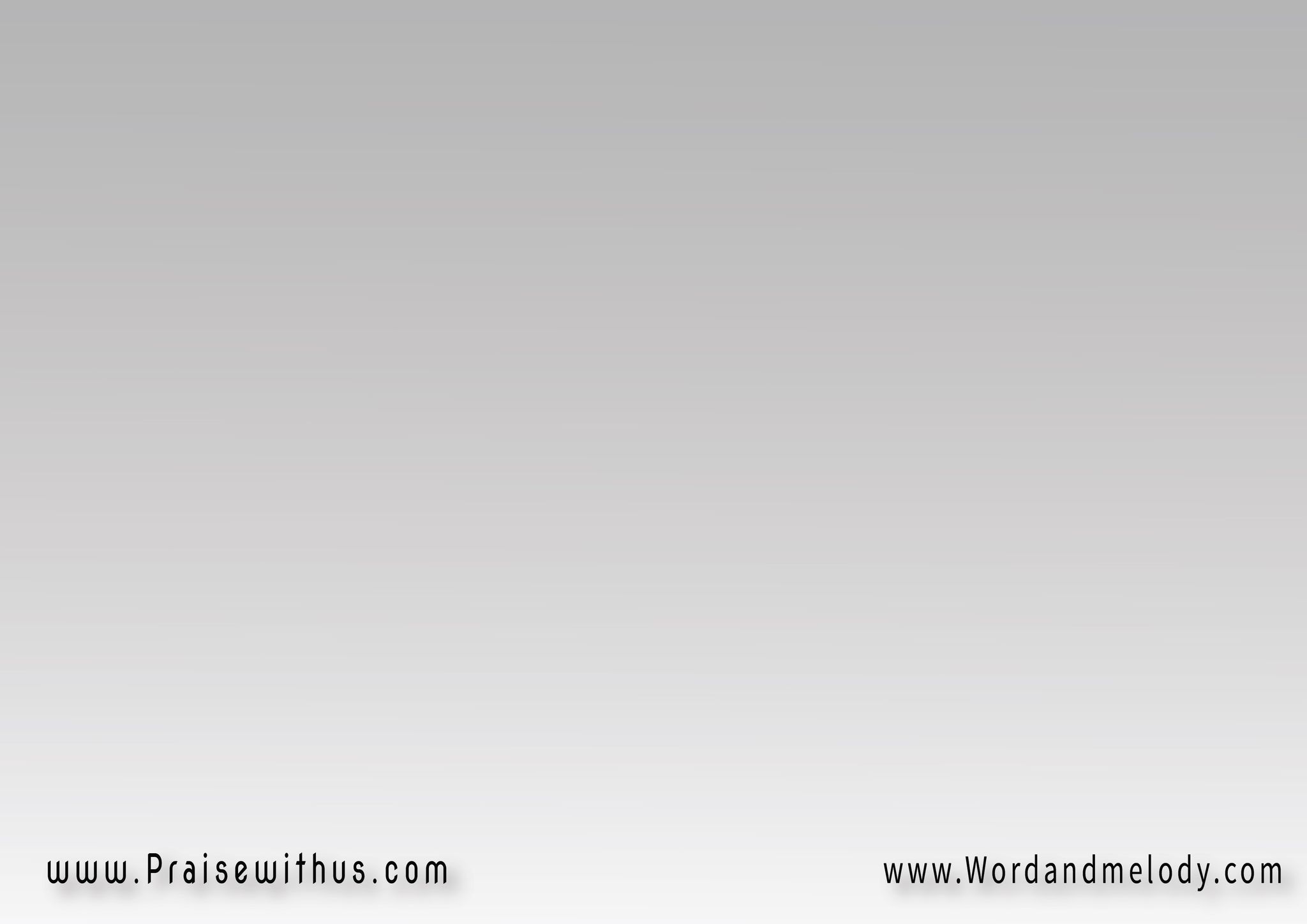 كلما أصبوا إليهلذ لي فيه الوفاق
كلما أدنو لديــــه
زادني منه اشتياق
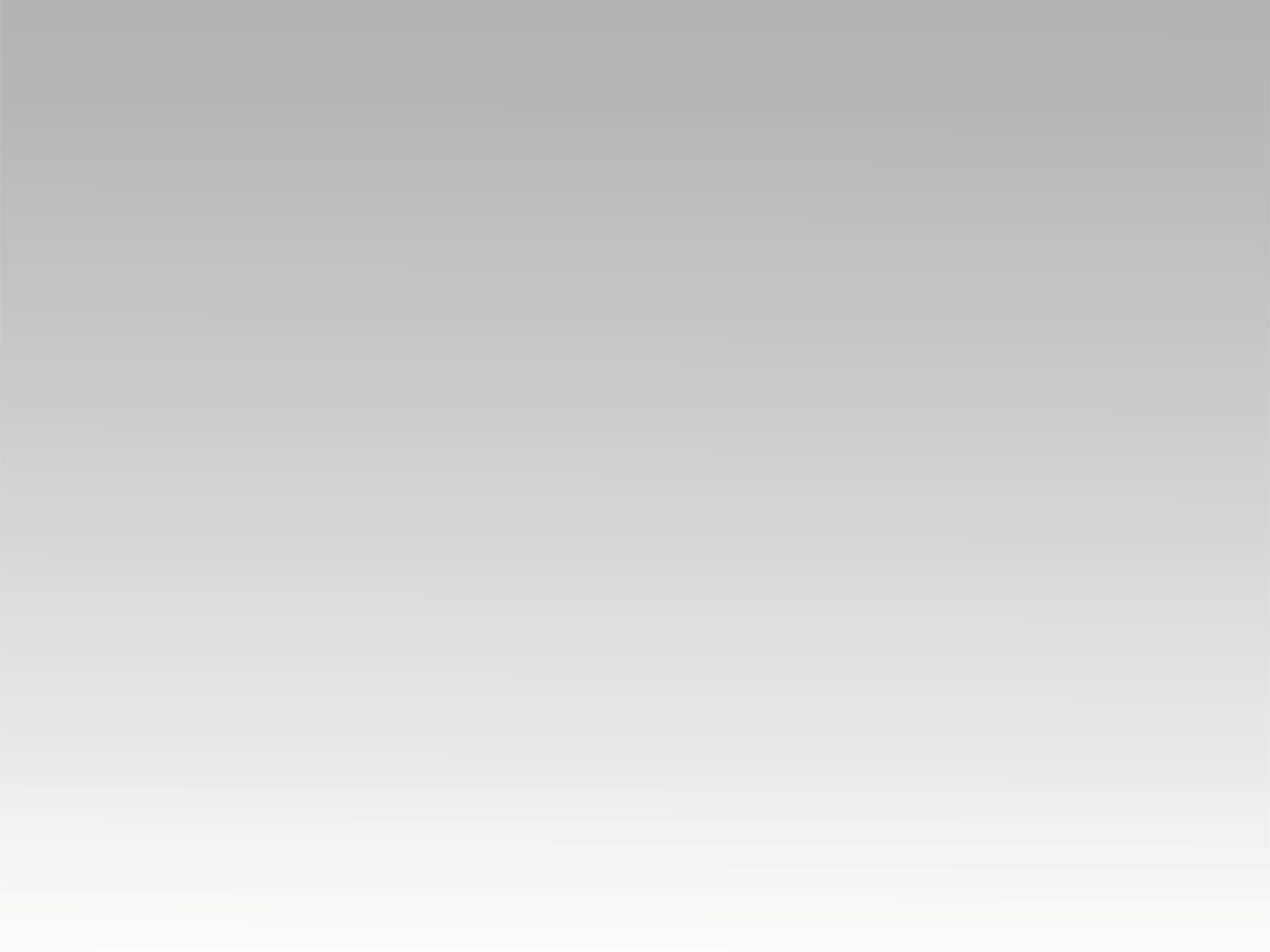 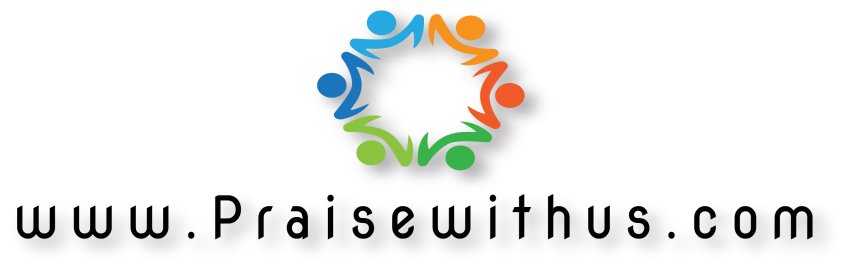